SHIFTING TO ONLINE LEARNING 
SESSION #2
Curriculum, Instruction & Assessment
Turnkey Options for Regional Training
Option 1
Option 2
Option 3
Use the following comprehensive slide deck to deliver learning experiences holistically or in parts.
(synchronously or asynchronously)
Utilize a note catcher or other reflection form of your choice to engage in an exploration of e-Notebook #2. (synchronously or asynchronously)
Select individual materials from e-Notebook #2 to use for learning experiences based on the targeted needs of your region.
(synchronously or asynchronously)
2
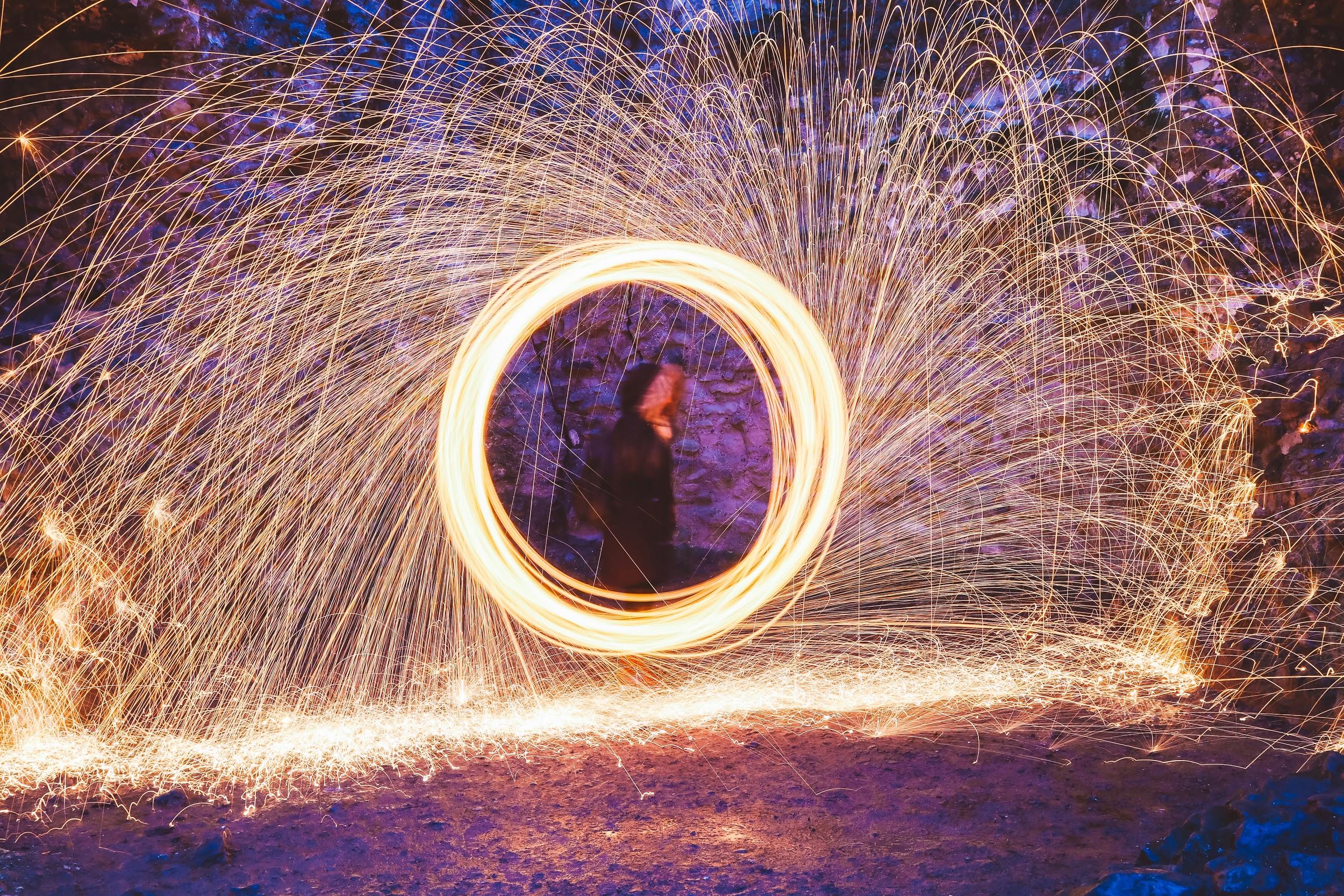 Bright Spot Thinking
Think about a lesson you have recently taught or observed in a hybrid or online setting. What was a strength or positive from the lesson?
3
Session Goals
Review suggested frameworks for developing curriculum and instruction in multiple instructional models (in person, hybrid, remote)
Review resources to create engaging learning experiences in multiple instructional models (in person, hybrid, remote).
Building Structures & Routines
We are trying to build for in-person, hybrid and remote instructional environments that are:
PREDICTABLE
FLEXIBLE
CONNECTED
STUDENT EMPOWERED
Priorities by: Alex Shevrin Venet
Article by: Kara Newhouse, available at: kqed.org
5
CURRICULUM
6
[Speaker Notes: Shift to online instruction calls for teachers to make some prioritizing decisions for their instruction
The tools on slides 6 and 8 can help with thinking through a process to make some decisions related to curriculum prioritization.]
Curriculum Design Model
Wiggins & McTighe Design Model, 1998
Determine Acceptable Evidence
Plan Learning Experiences & Instruction
Identify Desired Results
7
[Speaker Notes: Stage 1-3 backwards design]
Determining What to Teach - Keep the End in Mind
Prioritize your standards, determine what “needs” to be taught.
Ask yourself:
What skills/key ideas are essential for course credit?
What skills/key ideas are essential for the next course of study?
Map out the progression of these identified skills/key ideas for the weeks of instruction. 
Determine the skill(s)/key idea(s) that will be taught in the lesson
Identify prerequisite and essential skills to weave in where necessary.
Determine how evidence of learning will be evaluated. Provide feedback and plan for extension and reteaching as needed.
8
[Speaker Notes: Utilization of these six steps can help teachers to prioritize their units with the backwards design process in mind]
A Template to Prioritize Curriculum
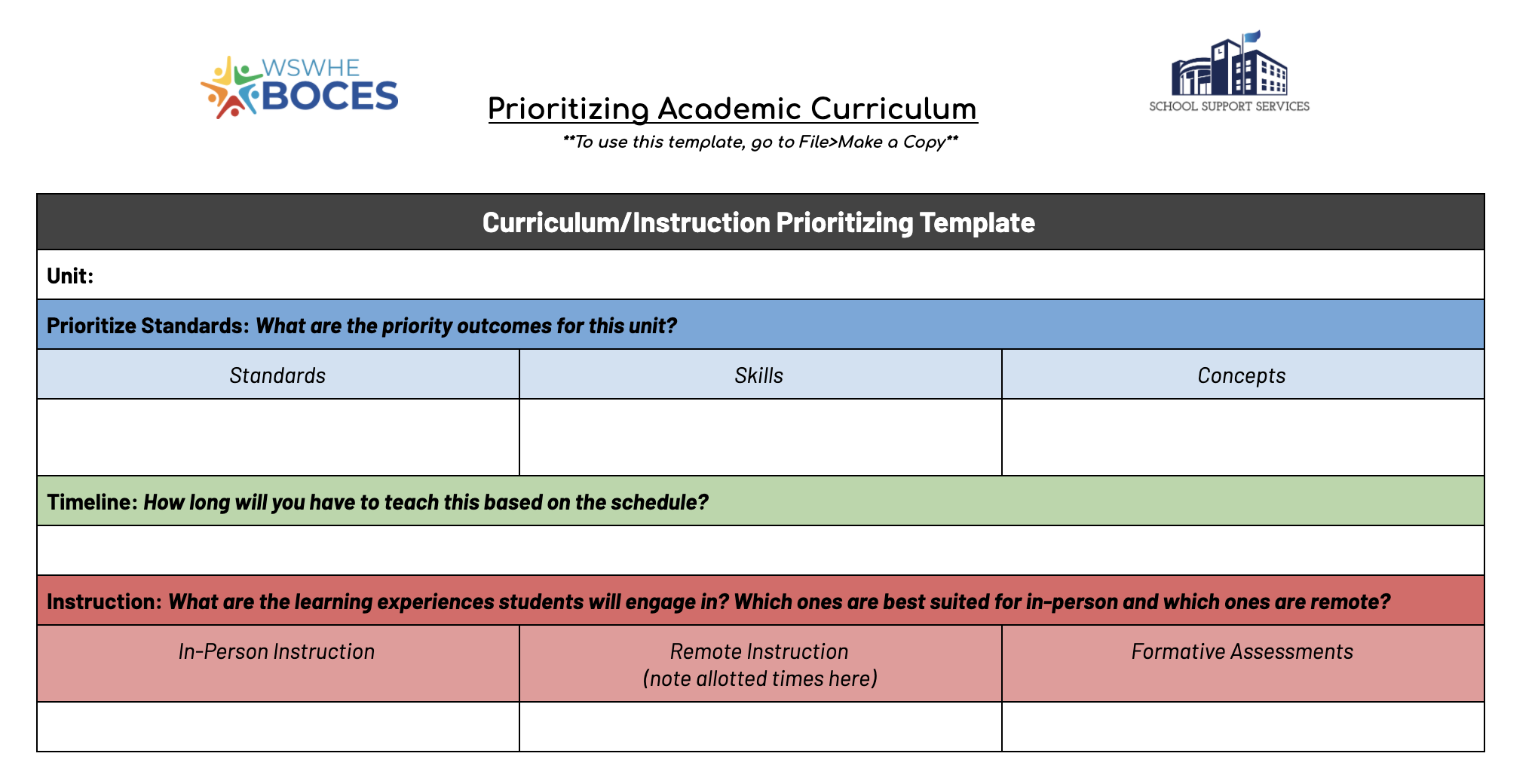 9
[Speaker Notes: Use the template as an add on to the unit]
Activity: Breakout Reflection
Guiding Questions
Directions: In breakout rooms, use the Guiding Questions to have a conversation with colleagues
What priority standards, skills, concepts do I still have left to teach?
How does this compare to previous years?
What can my next steps be to prioritize the remaining standards for the school year?
10
INSTRUCTION
11
Delivery Options: How do I choose?
For in person, hybrid or remote
Synchronous
Semi-Synchronous
Asynchronous
Collaborate with peers in real time
Provide immediate support
Connect various groups of students to build community or make meaning of content
Allows for gradual release
Provides screen breaks without being disconnected
Increase engagement
Provides flexibility
Provides greater accessibility and options
Student paced
Time efficiency
We want to ensure students have a variety of ways to practice synchronously and asynchronously using different modalities in guided, collaborative and independent practice experiences
12
[Speaker Notes: Important to think through these delivery options to be sure you select the right option for the right scenario]
Instruction for Three Settings
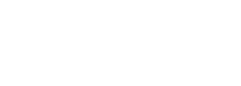 Remote
Hybrid
In-Person
Introduction
Whole group or small group
Set the stage for learning by communicating pre-determined lesson outcomes to students
*Can also be used for community building
Model
Develop the concept or provide information for learning
Live teacher instruction, teacher made videos, screencasts, or recorded live streams
Incorporate visuals and/or anchor charts
Consider using an anticipation guide, guided notes, reflection question and/or pausing points to help student process the model
Develop the concept or provide information for learning
Teacher includes visuals, anchor charts and explanations in models
Practice
Student-centered practice:
discussions
guided practice
research, exploration
reteaching/ answering questions
Use a predetermined schedule for meetings - can set up as stations
Students can complete some practice activities independently
Student-centered practice:
discussions
guided practice
reteaching/ answering questions
Meet with groups in person or scheduled times virtually
Students can complete some practice activities independently
Student-centered practice:
discussions
guided practice
reteaching/ answering questions
Use station rotations
Students can complete some practice activities independently
Formative Practice & Feedback
Gather evidence of student learning aligned to learning intention and success criteria from a synchronous or asynchronous student performance in practice activity
Provide feedback to students in a combination of:
written comments in learning management system or instructional ed tech tool
verbally during small groups or 1:1 conversations
[Speaker Notes: Please see similar model if you would like to use a different version https://docs.google.com/presentation/d/1SJzzffMR-lXTKtnHs5qP1JKn_EJo5WxiEng6_vNWFYI/edit?usp=sharing
A consistent deliver model allows for predictability regardless of the instructional model (in person, hybrid, remote)]
Groupings for Instructional Delivery
Whole Group
Small Group
Office Hours
Based on student need
Provide supports/scaffolds for instruction, application of skills
Attend to student need (academic & social)
Provide encouragement and space to listen
Explicit instruction in SEL skills/competency and academics
Cooperative learning/discussions - include student voice & background
Engaging activities that promote reflection & connection to SEL skill (SEL Playbook)
Team building games/social activities (ie: getting to know you)
Modeling or feedback of framework
Announcements/updates
Rituals & routines for welcoming and closing (ie: morning meeting)
Established agreements (for in person and virtual)
In all configurations support with positive language for supporting students and addressing social skills
14
Structuring Instructional Time
Example 1
Example 2
10 min: Introduction and community-building activity
40 min (20 min each):
Group 1: Teacher Station - model and guided practice
Group 2: Independent choice board 
10 min: Closure, Reflection
10 min: feedback from previous lesson
20 min: independent work- teacher work with student who struggled in guided practice
20 min: student share-out, feedback, reflection
10 min: community building activity
Example 3
Example 4
5 min: Introduction and community-building activity
10 min: Model to all in-person & online
40 min (20 min each): 
In person: working in small group/partners to practice
Virtual: meet with teacher - check-in & do some guided practice
5 min: Whole Group - share out/feedback, exit ticket, reflection
10 min: Hook question/practice
15 min: Model and Guided Practice - whole group
25 min: Partner/independent work- teacher work with student who struggled in guided practice
10 min: Feedback, reflection
Keep learning to 20 minutes to support transitions.
15
[Speaker Notes: Consider how to break up the instructional block to ensure student engagement and support is provided]
Station Rotations
Groupings for instructional delivery
adapted from: Catlin Tucker, "Station Rotations in the Era of Social Distancing" & Tollefson & McAlister Virtual Station Rotations
16
Activity: Rose, Bud, Thorn Reflection
Considering these concepts we just reviewed:
Directions:
Reflecting on the material provided, complete the Rose-Bud-Thorn reflection protocol in your groups.
What is something positive you've achieved or seen in the shift to online instruction (rose)

What is an adjustment you can make to improve online instruction (bud)

What is a challenge or question you have when planning for online instruction? (thorn)
Link to Slide Deck
17
Link to Planning Hybrid & Virtual Lessons
Pre-Lesson Considerations
Planning Template
Pre-Lesson Consideration
Lesson Intentions & Success Criteria
Delivery for Instruction
Delivery Platform
Time & Length
Setting
What are the intentions for the lesson?
How will you know students have met the learning intention (success criteria)
How will students access the lesson and materials?
How will students submit assignments?
How will I deliver the lesson to & group students?
If using technology, why? Does it enhance or transform the lesson?
What is the time frame for the lesson? 
How long are students engaging with the lesson?
Are students engaging in person, virtually or a blend?
Which parts of the lesson will be synchronous or asynchronous?
18
[Speaker Notes: Planning feels different in an online setting.  These are some reminders of things to think about as you are preparing lessons for learning experiences.]
Intro & Learning Intentions
Activities for Remote or Hybrid Start

Opening & Closing Routines

Community Building

SEL Playbook
Activities to Build Community
Welcome the group - Focus on strengthening a community of learners

State the outcome or learning intention for the lesson.
19
Modeling
What it is: Model
Make sure amount of information can be processed within the time allotted for the learning experience
Chunk explanations into short segments
Add "pausing points" to allow students to process information/ step modeled and then return to task 
Have visuals to support model
When Creating a Model
Provide information related to the topic through direct explanation

Model using an example with an explicit, step by step process that students can use to monitor their thinking

Demonstrate the concept, further elaborating on the process or information needed to reach the learning outcome
20
[Speaker Notes: Combine 26 & 27]
Teacher Made Video
Using screen recording software and edtech tool with pausing points, guided notes, and/or reflection questions
Sample Video
Ideas for Delivering a Model
Annotated explanation 
A screenshot or photo of the model/work you completed with hints and arrows
Instructions
Pictures or step by step
Live with Visuals
Use anchor charts or slide decks to accompany explanations
21
[Speaker Notes: Individual review, think about a model and how this could be utilized in your classroom
These work in any setting - in person or virtual]
Activity: Individual Exploration
Directions:
Note to Trainers:
The share out can be done via chat, in a collaborative slide deck or on an EdTech platform like Padlet.
Review the linked resources on 16, 17, 19 & 21
 
Be prepared to share out in the chat: What's a take away from this section??
22
Practice
Think about creating practice opportunities that allow students to:
find information
use information
create information
share information
Provide students an opportunity to practice the concept in one or more ways
Provide opportunities for guided, collaborative and independent practice
Practice can be used as formative check-in on student understanding and demonstration of learning
From: Digital Learning Playbook by Fisher, Hattie & Fry
23
Practice & Engagement
Engagement
Tech Tools
Low Tech & No Tech
Engagement Strategies

Discussion & cooperative learning protocols
Whiteboards
Polls, thumbs up, fingers
Timers
Dice, popsicle sticks, wheels
Timers
Using Tech for Practice Examples
Technology Menu for Student Responses
Tech Tools for Engagement
Low Tech/No Tech Ideas
NYSED Continuity of Learning Non Tech Ideas
24
Blended Practice: Choice Boards & Playlists
Choice Board Resources

Choice Board Templates
Playlists

Choice Board Examples
Allow for students in engage in activities that are digital or non-digital
Provide student choice
Use as asynchronous practice opportunities for students 
Activities can be differentiated to target student needs or extend learning
Examples
25
Activity
Directions:
Note to Trainers:
This activity can be done individually or in small groups. It can also be done using a slide deck (example linked here) instead of a padlet.
Explore resources from slides 23-25
Complete the Compass Points Padlet 

Link to Padlet
26
ASSESSMENT
27
Links to Assessment Resources from Notebook
Considerations:
Examples


Assessment modification sheet
Evidence of Understanding Rubric 
Formative Assessment Ideas
Assessments in a Hybrid Setting
Online learning offers the opportunity for a different approach
Clear learning intentions and success criteria drive good assessment
Opportunities for flexibility should be considered
28
Differentiated Work Products
Differentiate Work Products
Resources for Differentiation

Differentiation in a Remote Setting 
(examples on slides 12-15)

Differentiating Work Products (examples on slides 14-19)
Visual
Verbal
writing 
drawing
graphic organizer
diagram/model
answer
discussion
voice recorder
video recording
Create
Demonstrate
act out
complete task
final product
screen recording
slide deck/ 
video
multimedia 
model/sculpture
[Speaker Notes: link to other differentiation sessions from notebook/ RBERN doc]
Feedback
Feedback
Provide combinations of verbal & written feedback
Provide students feedback related to their performance of the learning outcome. 
Consider allowing students opportunities for continued practice to display evidence of learning.
Feedback can be from the teacher or student self-assessment
Tips
Be specific
High leverage
Probing questions 
Use the learning management system or technology tools feedback features
Based on feedback, you may need to consider having students engage with a model or additional (different) practice activity.
30
[Speaker Notes: SB]
Activity: Reflection
Guiding Question:
Note to Trainers:
This activity can be done individually or in small groups. Participants can share out via chat, collaborative slide deck or ed tech tool like Padlet.
Considering the information provided, how can you improve your assessment & feedback process in an online environment?

Be prepared to share out thoughts in the chat.
31
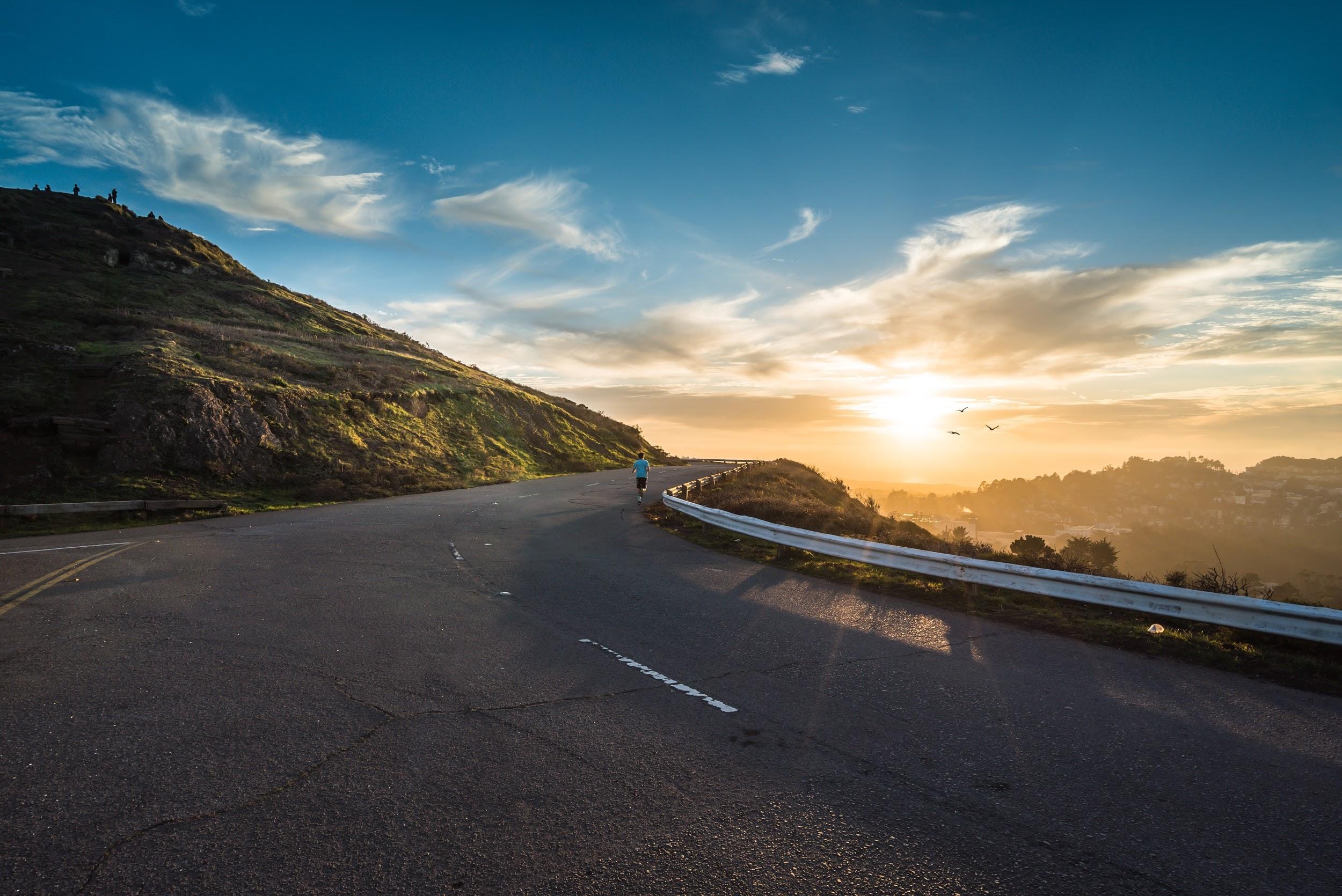 What are your next steps from here?
Add to the Padlet
32
Thank you
Photos from Unsplashed.com
33